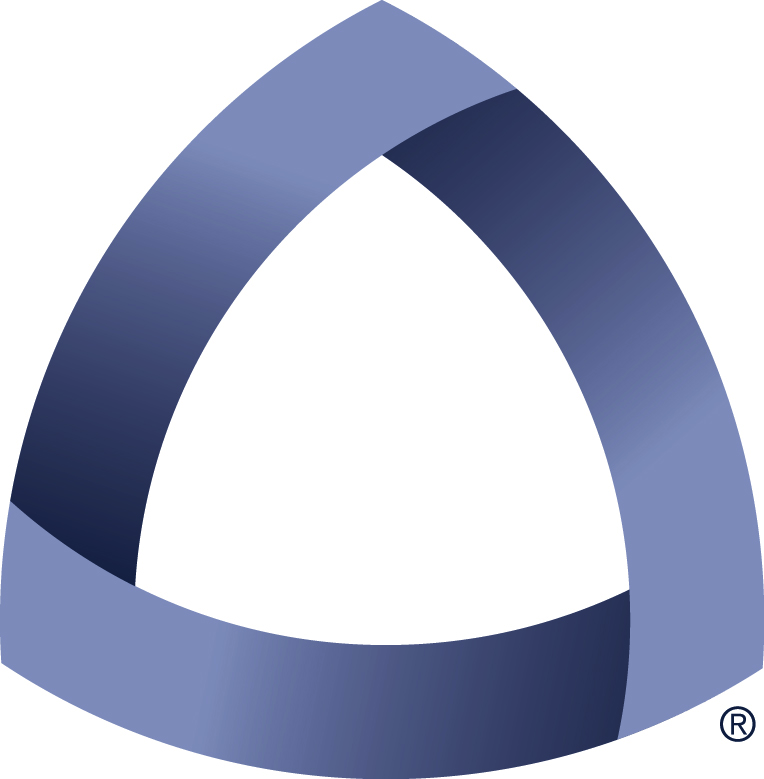 UNCONVENTIONAL RESERVOIR ENGINEERING PROJECT
Colorado School of Mines
CSM
Phase Behavior – Background & Summary
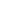 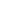 Modeling ---- Experiments ---- Simulations
Xiaolong Yin
U R E P
1
UNCONVENTIONAL RESERVOIR ENGINEERING PROJECT
Advisory Board Meeting, November 8, 2019, Golden, Colorado
[Speaker Notes: Title]
UREP research on phase behavior
MC simulation
Modeling
Reservoir Simulation
Bubble-point suppression in black-oil simulator (NITEC)
Phase behavior of methane in a single pore
Phase behavior in a single pore due to capillary pressure
Incorporation of capillary pressure in MSFLOW-COM (EMG)
Pressure depletion  in a medium with pore size distribution
Use DL to pre-condition phase equilibrium calculations (EMG)
Multiphase equilibrium Vapor-liquid-adsorption equilibrium in pores
SPE 159869, SPE 166459, SPE 187163, SPE 187316
SPE J. (2016), 21:1981; Entropy (2018), 20:452
SPE 175074, SPE 193878
UNCONVENTIONAL RESERVOIR ENGINEERING PROJECT
2
Advisory Board Meeting, November 8, 2019, Golden, Colorado
UREP research on phase behavior
Experiments
Micro- / Nanofluidics
Non-intrusive measurements of pressure for better determination of phase behavior
Phase behavior of methane in nanofluidics
Core experiments
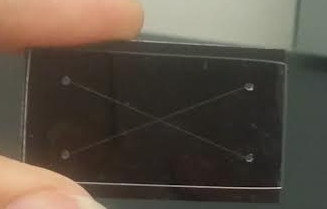 Using oscillations to detect and measure capillary condensation in tight rocks
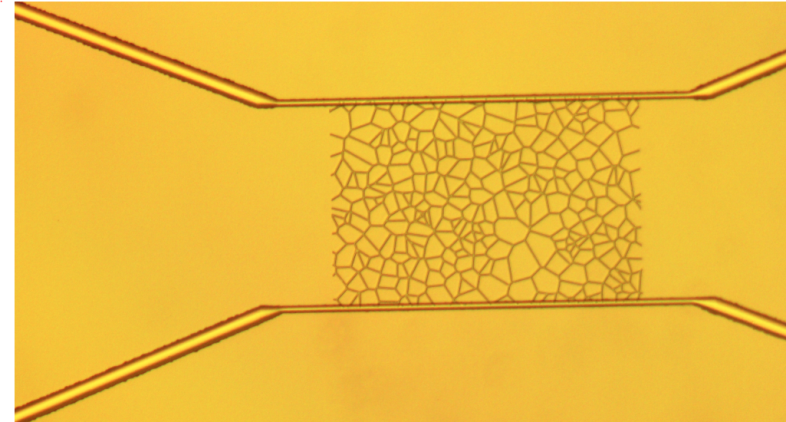 Using acoustics to detect and measure capillary condensation in tight rocks
SPE 175118, SPIE 10973-21 (2019)
Measurement Sci. Tech. (2017), 28:065902
UNCONVENTIONAL RESERVOIR ENGINEERING PROJECT
3
Advisory Board Meeting, November 8, 2019, Golden, Colorado
Phase behavior in nanopores – integration
Molecular simulations
Molecular scale
Inter-molecular interactions
Nanofluidic experiments
Pore scale
Direct observations
Equilibrium models
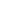 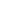 Density correlations
Phase transitions
Equilibrium across many pores
Core experiments
Verification of predictions
Reservoir engineering tools
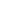 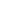 Reserve estimation
Understand decline
Reservoir simulation
UNCONVENTIONAL RESERVOIR ENGINEERING PROJECT
4
Advisory Board Meeting, November 8, 2019, Golden, Colorado